Nebraska’s High Wage, High Skill, High Demand (H3) Occupations
Jodie Meyer, Research Analyst
Nebraska Department of Labor
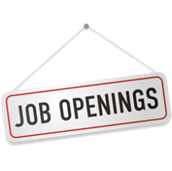 What Makes a Good Occupation?
It is in demand
When you are ready to apply for jobs, there will be jobs to apply for
It takes some skill
Not everyone can do the job
You can get better with practice/more education
It pays well
You have to be able to pay the bills
You enjoy your job
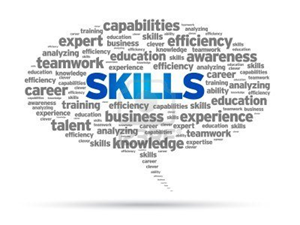 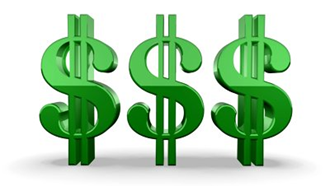 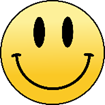 H3 Occupations
High Demand Occupations
How is High Demand determined?
We use data from the long-term projections
We are looking at future demand not current demand for the occupation
Nebraska Employment Projections
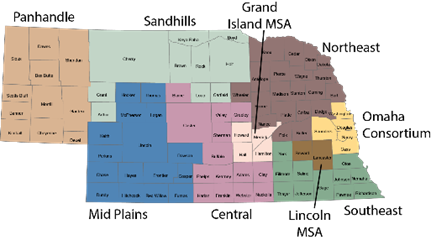 Industry and Occupational
Produced for Statewide and 9 Economic Regions
Two time frames
Short-term
Two-year time frame, current 2020-2022
Produced every year and comes out early March-last release was March 5th, 2021
Long-term
Ten-year time frame, current 2018-2028
Produced every other year in even years and comes out in early July-last release was July 7th, 2020
High Demand is determined using long-term occupational projections
High Demand Occupations
We look at multiple factors to help make comparisons between occupations more even
Number of Openings
Most important
Actual amount of job openings expected
Net Change in Employment
2nd most important
The difference between the employment now and what we think it will be years from now
Growth Rate
Least important
Speed does matter, but it does not change the number of job opportunities
High Growth v Net Change
Fast Food Preparation and Serving Workers
Occupational Therapy Assistants
[Speaker Notes: Nebraska Statewide 2018-2028]
Total Openings
Openings Due to Separations and Growth
Personal Financial Advisors
Computer Programmers
Total Openings:
1,699
1,756
[Speaker Notes: Declining occupations can be high demand if they have several openings due to exits and transfers!]
High Skill Occupations
How is High Skill determined?
Using data on typical education and training requirements needed to enter the occupation
Time in a formal education setting, not ability!
Comes from National Bureau of Labor Statistics survey of businesses
High Skill Occupations
Education Level of:
Some College or higher
OR
High School Diploma or Equivalent + Extra Effort (Long-term on-the-job training (year+), Apprenticeship, or Internship/residency)
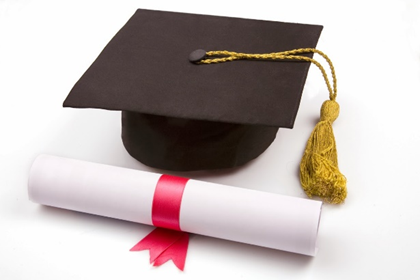 Typical Education Needed for Entry
Doctoral or professional degree
Usually requires at least 3 years of full-time academic work beyond a bachelor's degree. 
Example occupations: lawyers, physicists, and dentists
Master's degree
Usually requires 1 or 2 years of full-time academic study beyond a bachelor's degree. 
Example occupations: statisticians, physician assistants, and educational, guidance, school, and vocational counselors
Bachelor's degree
Generally, requires at least 4 years, but not more than 5 years, of full-time academic study beyond high school.
Example occupations: budget analysts, dietitians and nutritionists, and civil engineers
Associate's degree
Usually requires at least 2 years but not more than 4 years of full-time academic study beyond high school.
Example occupations: mechanical drafters, respiratory therapists, and dental hygienists
Typical Education Needed for Entry
Postsecondary nondegree award
These programs lead to a certificate or other award, but not a degree. The certificate is awarded by the educational institution and is the result of completing formal postsecondary schooling.
Certification, issued by a professional organization or certifying body, is not included here. 
Example occupations: nursing assistants, emergency medical technicians (EMT's) and paramedics, and hairstylists
Some college, no degree
This category signifies the achievement of a high school diploma or equivalent plus the completion of one or more postsecondary courses that did not result in a degree or award. 
Example occupation: actors
High school diploma or equivalent
This category indicates the completion of high school or an equivalent program resulting in the award of a high school diploma or an equivalent, such as the General Education Development (GED) credential. 
Example occupations: social and human service assistants, carpenters, and pharmacy technicians
Typical on-the-job training needed to attain competency in the occupation
This category encompasses any additional training or preparation that is typically needed, once employed in an occupation, to attain competency in the skills needed in that occupation. 
Training is occupation-specific rather than job-specific
Skills learned can be transferred to another job in the same occupation
Typical on-the-job training needed to attain competency in the occupation
Internship/residency
Formal period of training during which individuals work under the supervision of experienced workers in a professional setting, such as a hospital. 
Occur after the completion of a formal postsecondary degree program and generally are required for state licensure or certification in fields including medicine, counseling, and architecture. 
Does not include internships that are suggested for advancement in one's career, such as a marketing internship, or internships that take place as part of a formal degree program.
Example occupations: physicians and surgeons and marriage and family therapists.
Apprenticeship
Formal relationship between a worker and sponsor that consists of a combination of on-the-job training and related occupation-specific technical instruction in which the worker learns the practical and theoretical aspects of an occupation. 
Sponsored by individual employers, joint employer-and-labor groups, and employer associations. 
Typical apprenticeship program provides at least 144 hours of occupation-specific technical instruction and 2,000 hours of on-the-job training per year, over a 3- to 5-year period.
Example occupations: electricians and structural iron and steel workers
Typical on-the-job training needed to attain competency in the occupation
Long-term on-the-job training
More than 12 months of on-the-job training or, alternatively, combined work experience and formal classroom instruction, is needed for workers to develop the skills to attain competency.
This on-the-job training category also includes employer-sponsored training programs. 
Example occupations: opticians, dancers, and power plant operators
Moderate-term on-the-job training
More than 1 month and up to 12 months of combined on-the-job experience and informal training is needed for workers to develop the skills needed to attain competency.
This on-the-job training category also includes employer-sponsored training programs.
Example occupations: transit and intercity bus drivers and advertising sales agents
Short-term on-the-job training
The skills needed for a worker to attain competency in an occupation can be acquired during 1 month or less of on-the-job experience and informal training.
This on-the-job training category also includes employer-sponsored training programs.
Example occupations: retail salespersons and maids and housekeeping cleaners
Why Factor in Skill?
Skills Pay the Bills!
Median earnings in the past 12 months for the population of Nebraska age 25 and over in 2019 inflation-adjusted dollars
[Speaker Notes: Source: US Census 2019 American Community Survey 1-Year Estimates]
High-Paying Occupations That Don’t Require a 4-Year Degree
[Speaker Notes: These are average wages
Wages: 1st Q 2020]
High Wage Occupations
How is High Wage determined?
Using wage data from our Occupational Employment Statistics program
Wages from different points in the pay scale are used
High Wage Example
If the wages for the occupation are higher than the wages for all occupations in 4 or more of the 8 categories it is High Wage
[Speaker Notes: Some occupations start out high wage, but you don’t get much more over time, some start out low but over time they pay really well
Wages: 1st Q 2020]
Why Factor in Wage?
There are many expenses
Taxes, Insurance, House Payments, Cell Phone Bills, Car Payments, Electricity, Cable TV
It is important to make enough to cover your basic expenses
Also consider the kind of lifestyle you want to have
Do you want to travel/take vacations?
Live in a big house?
Own a boat?
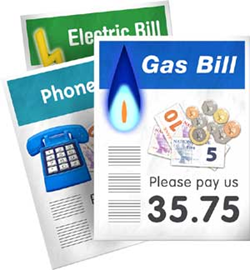 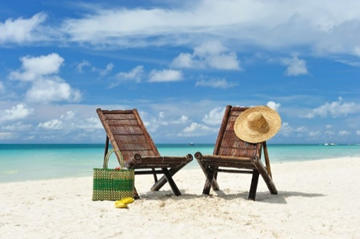 High Wage, High Skill, High Demand (H3) Occupations
Demand:
Combination of:
Number of Projected Openings
Net Change in Employment
Growth Rate
Skill: 
Some College or higher
                 	OR
High School Diploma or Equivalent + Long-term on-the-job training (year+), Apprenticeship, or Internship/residency
Wage: 
Higher than the all occupations wage in 4+ out of 8 wage categories
Top 10 H3 Occupations – Nebraska Statewide
[Speaker Notes: Wages: 1st Q 2020]
Finding Data on H3 Occupations
We have two main sources
On our Labor Market Information Website
Neworks.nebraska.gov
Select “Labor Market Analysis” under the Labor Market Information section
Under the Labor Market Data section select “Data Download Center” 
The H3 Website 
H3.ne.gov
Currently out of date!-but the data did not change drastically for most occupations
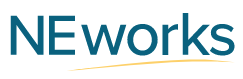 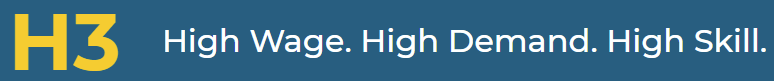 Questions?
Contact Information:
Jodie Meyer
Office of Labor Market Information
402-471-9629
Jodie.meyer@nebraska.gov